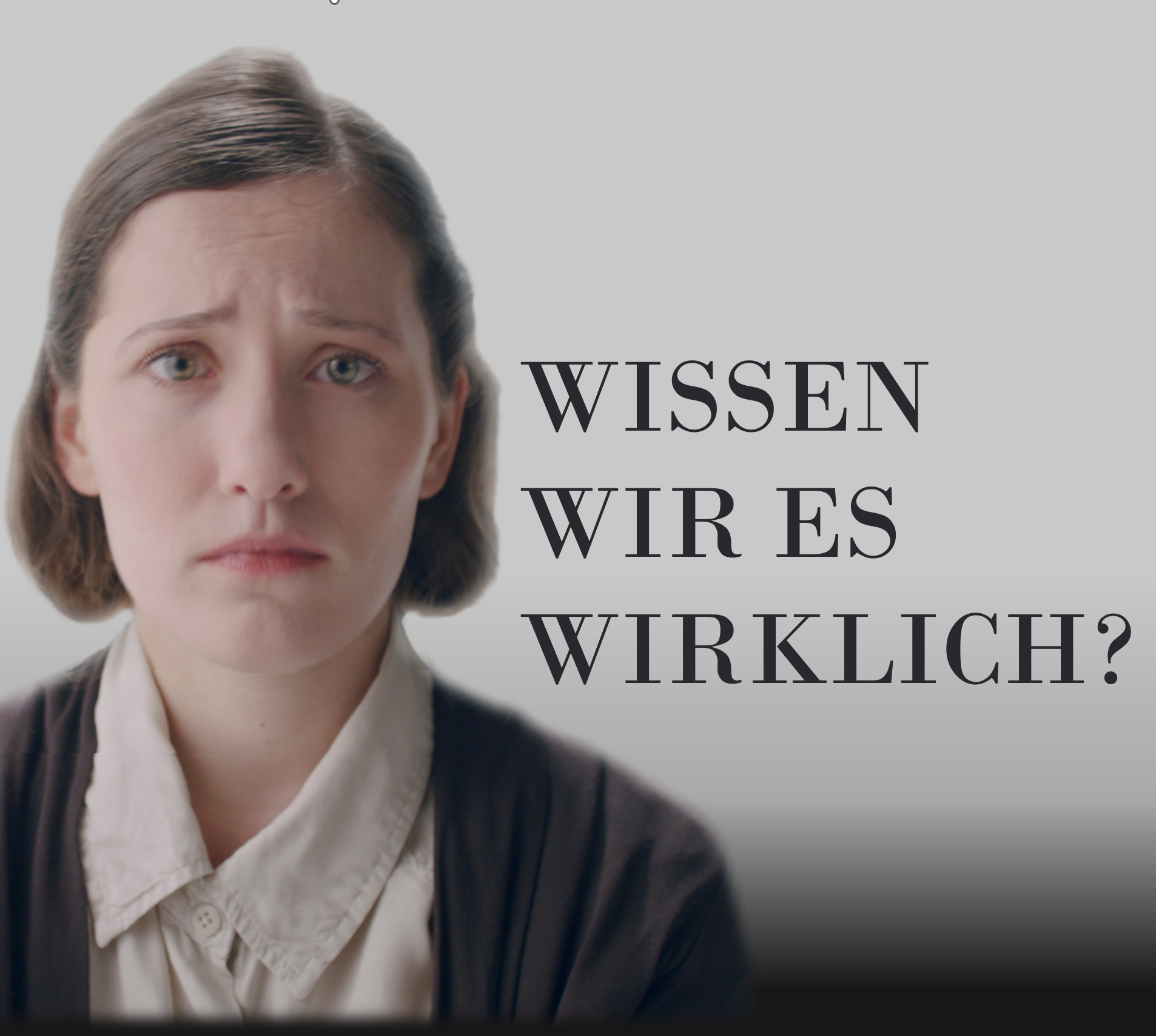 Gesprächsrunde und 
Gedankenanstösse
zu einem
schwierigen Thema.
Abtreibung: Was ist meine Meinung dazu?
wissen wir es wirklich?
2
Facts – die groben Zahlen (jährlich ohne Dunkelziffer)
Schweiz: 			  11.000 Abtreibungen
Deutschland 			100.000 Abtreibungen
Österreich 			  45.000 Abtreibungen
Frankreich 			207.000 Abtreibungen
Italien 				170.000 Abtreibungen
UK/Wales 			215.000 Abtreibungen
Australien			  93.000 Abtreibungen
USA 				900.000 Abtreibungen 

TOTAL			         1’741.000 Abtreibungen  (ohne Indien, Asien, Ostblock)
wissen wir es wirklich?
3
Facts – die groben Zahlen jährlich (ohne Dunkelziffer)
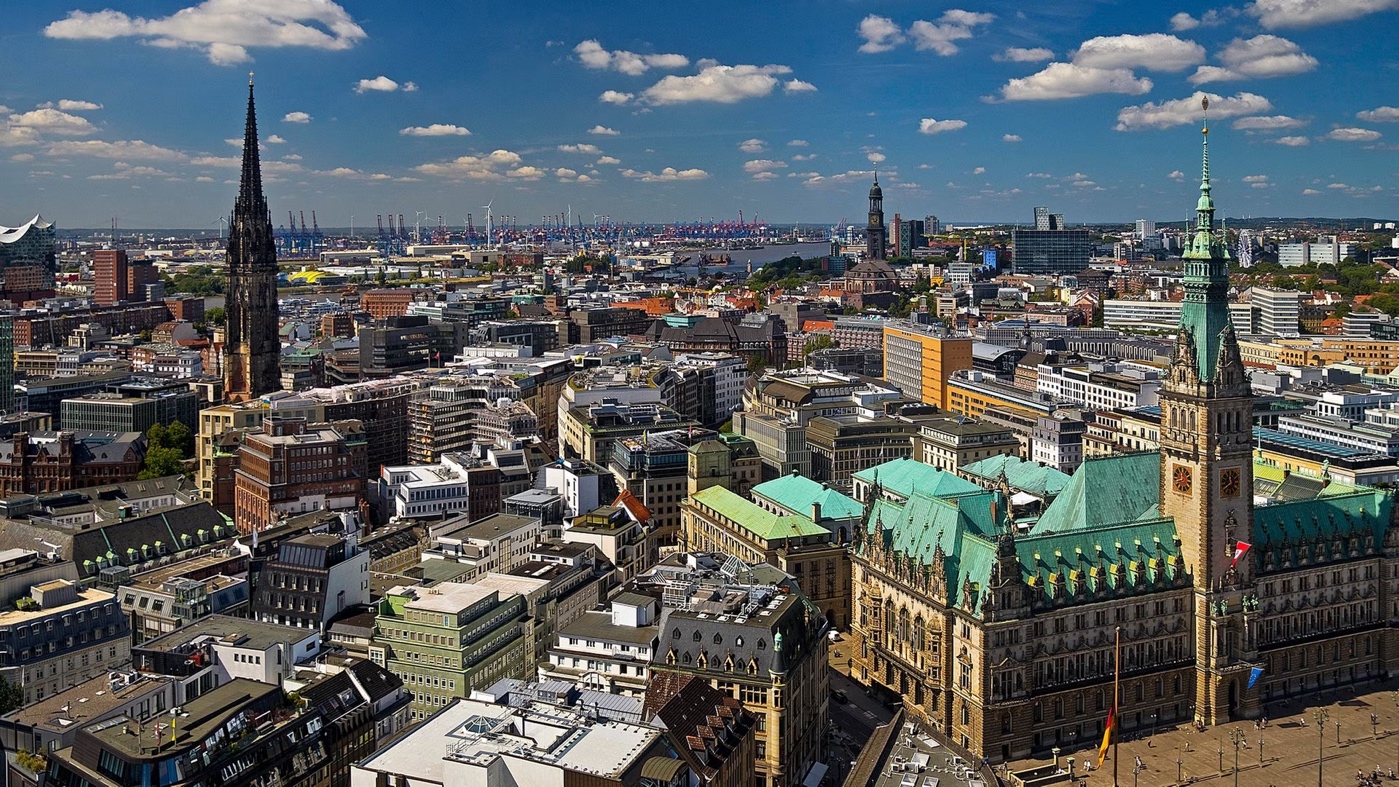 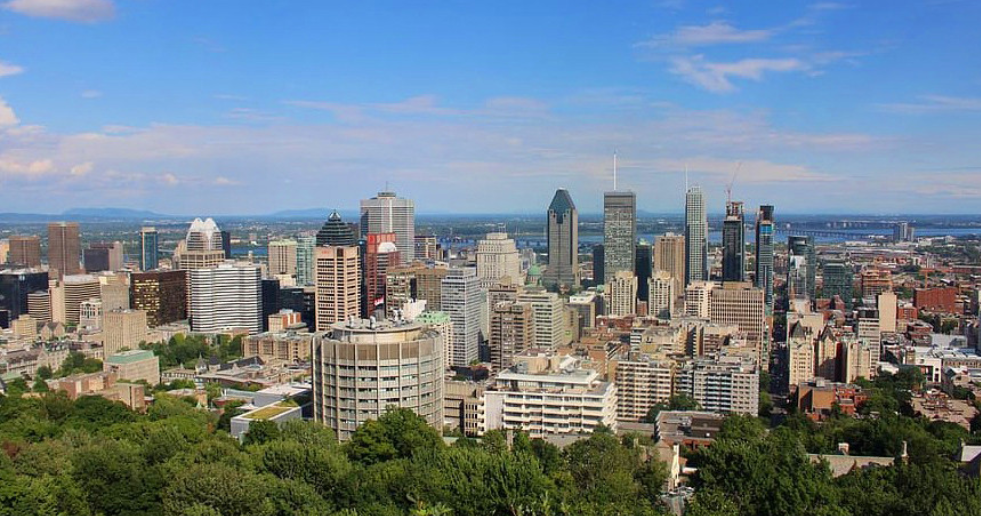 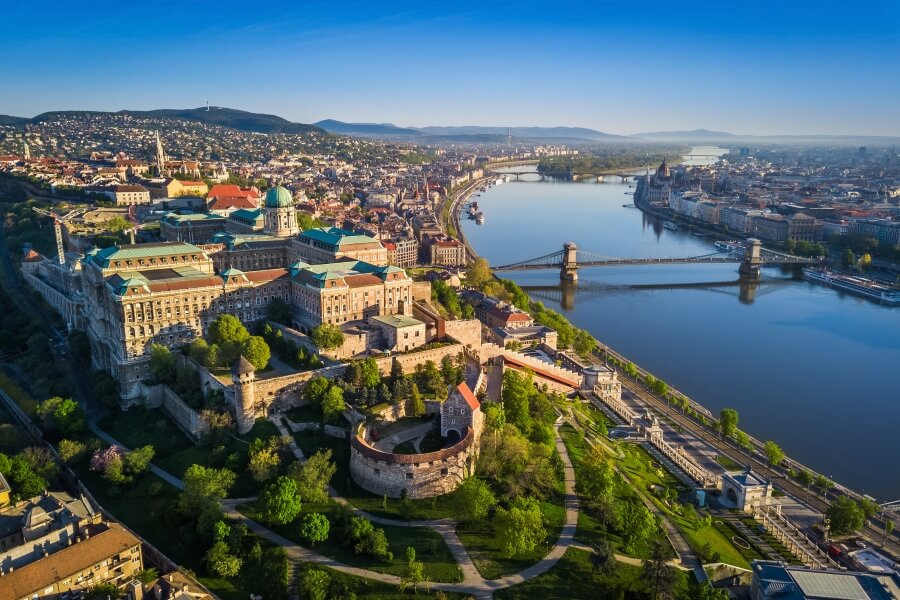 Montreal
Budapest
Hamburg
wissen wir es wirklich?
4
Aus welchen Gründen wird abgetrieben?
wissen wir es wirklich?
5
Facts – die vier wichtigsten Gründe für Abtreibungen (in absteigender Reihenfolge)
1. Biografische Gründe oder Zeitpunkt der Schwangerschaft 
2. Partnerschaftsprobleme und Beziehungsstatus
3. Überforderung
4. Medizinische Gründe
wissen wir es wirklich?
6
Der am wenigsten häufig angegebene  Grund für Abtreibungen beruht auf medizinischen Ursachen. Was bedeutet das ?
wissen wir es wirklich?
7
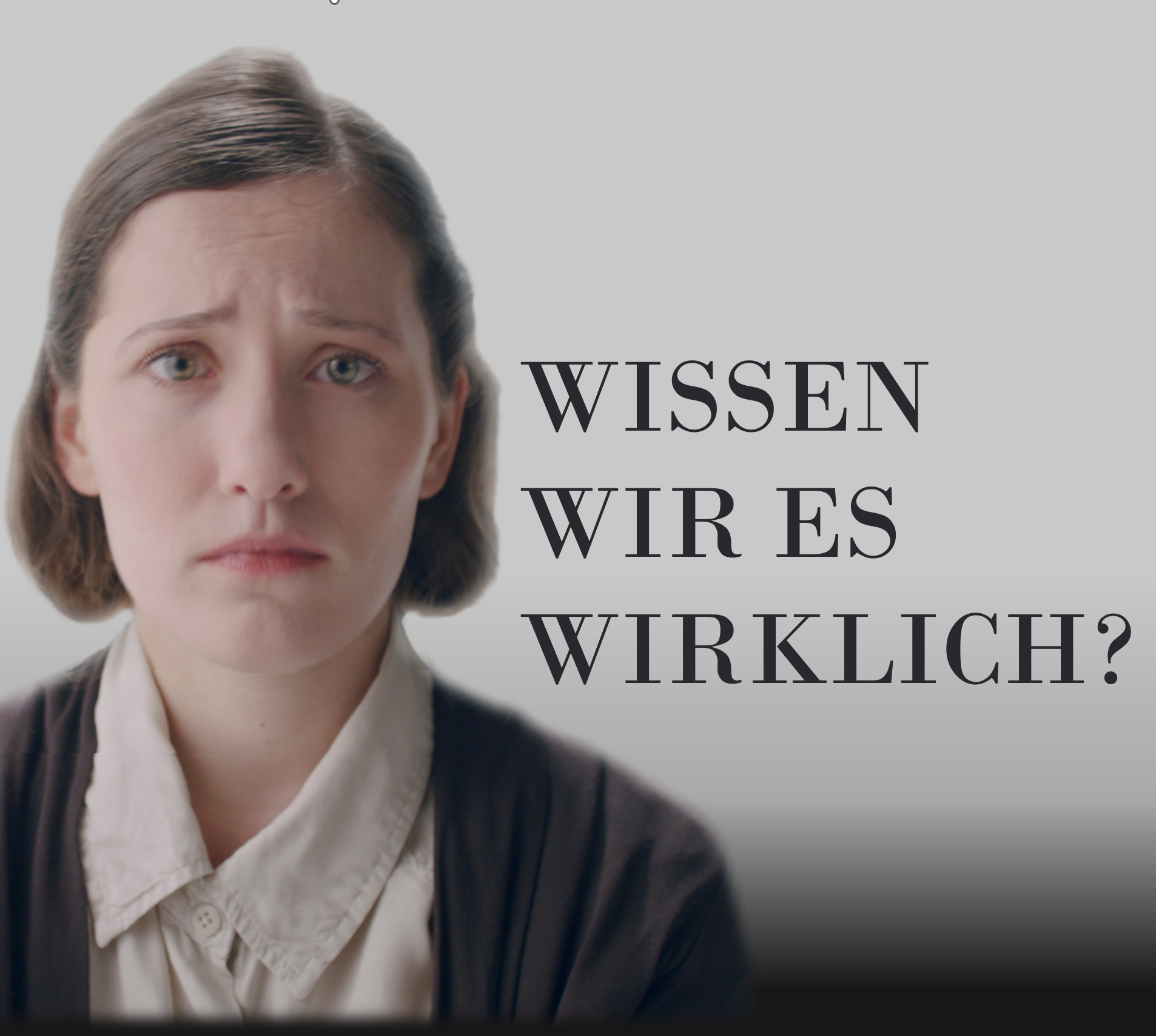 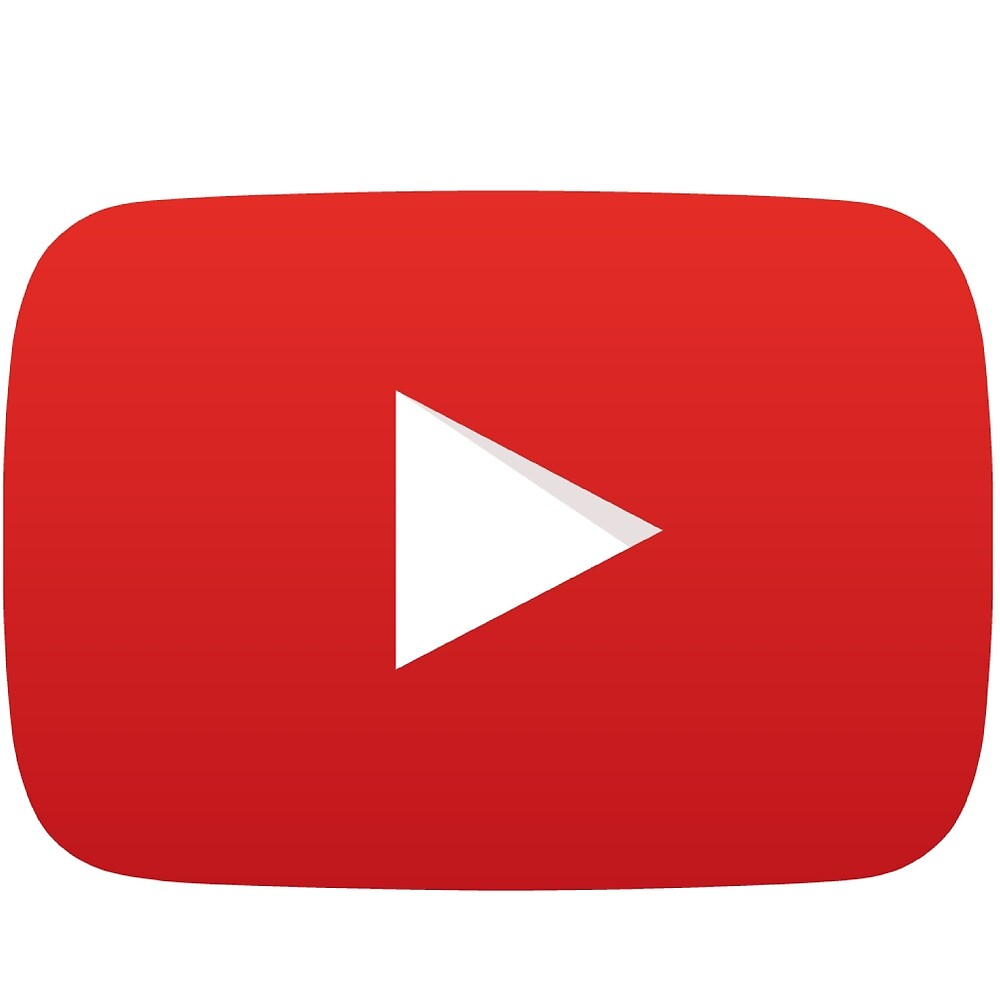 https://youtu.be/AQOWblkSTAU
wissen wir es wirklich?
8
Worum geht es? Wer könnten die 6 Frauen sein?Wer sind ihre Kinder?Was habe ich nicht verstanden?
wissen wir es wirklich?
9
6 Frauen – 6 Schicksale
6 Frauen – 6 Schicksale
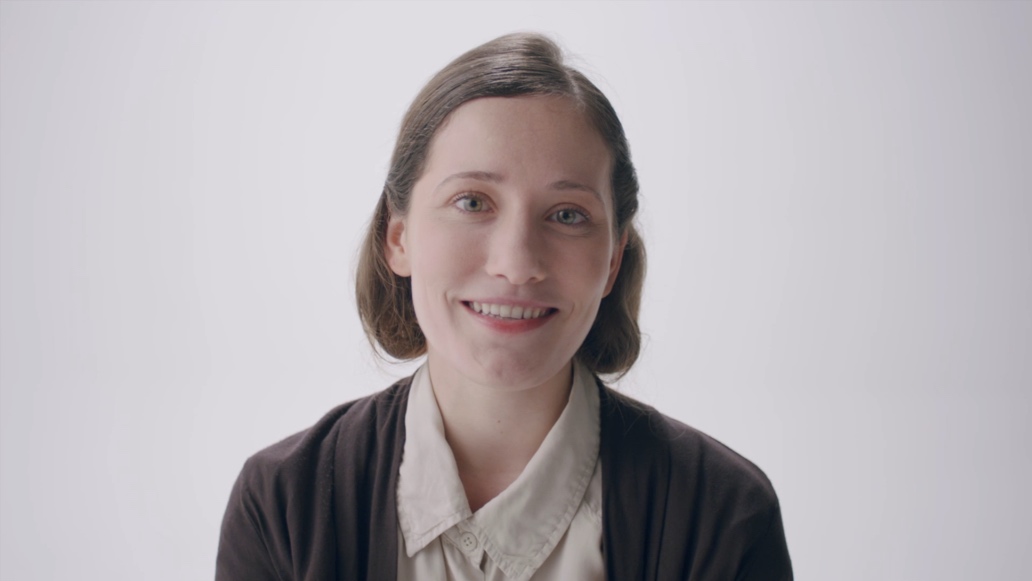 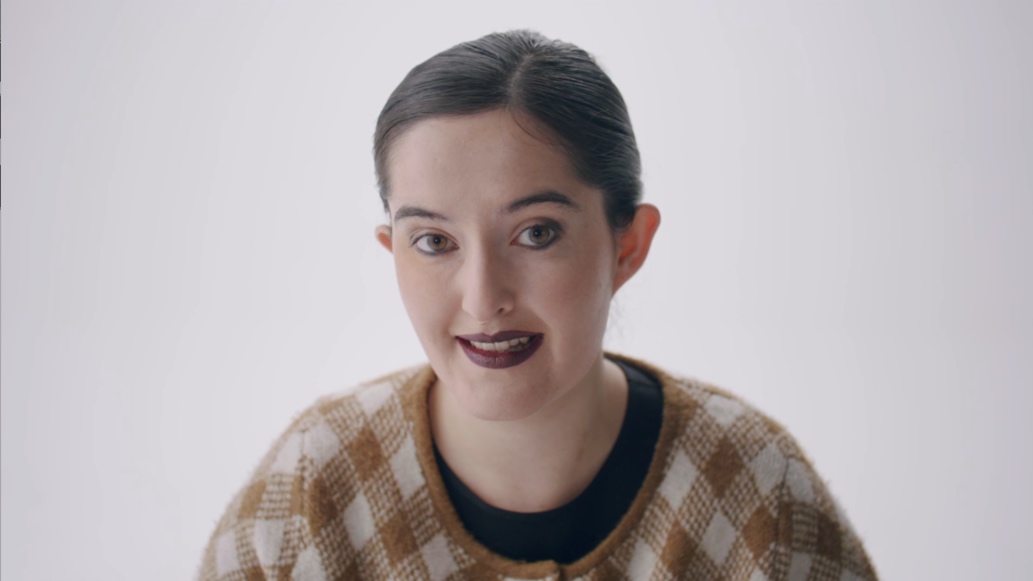 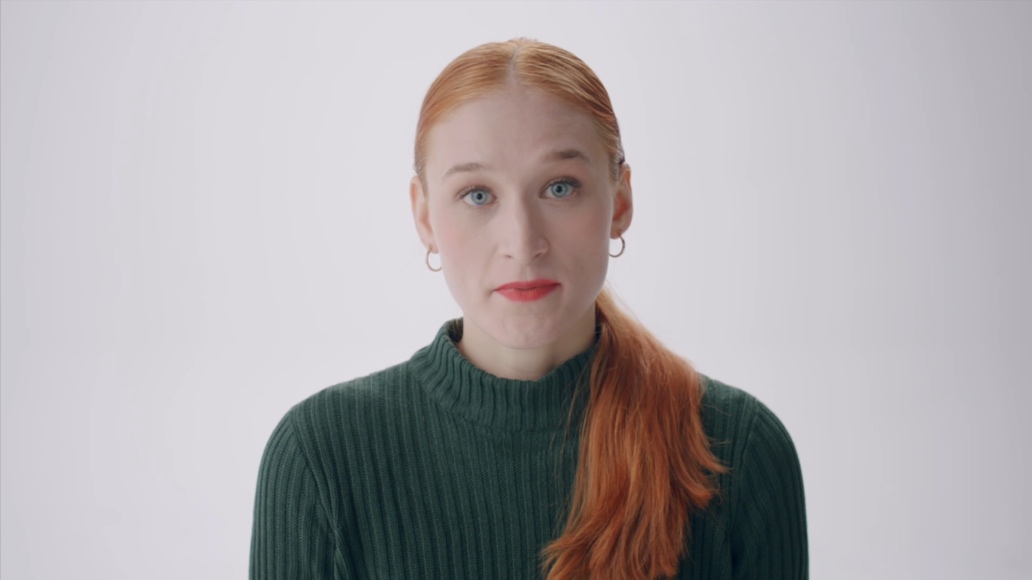 Hannah Chaplin
gespielt von Eva Regan
Hannah Chaplin
gespielt von Eva Regan
Isobel Hawking
gespielt von Isabel M. Patterson
Joanne Carole Schieble Simpson
gespielt von Afra Kosa
Joanne Carole Schieble Simpson
gespielt von Afra Kosa
Isobel Hawking
gespielt von Isabel M. Pattersonn
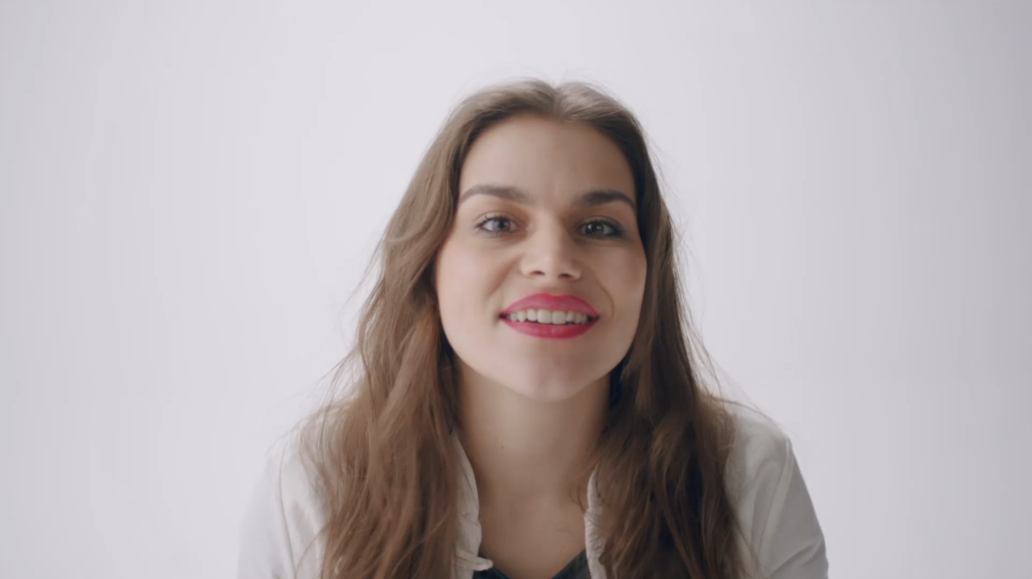 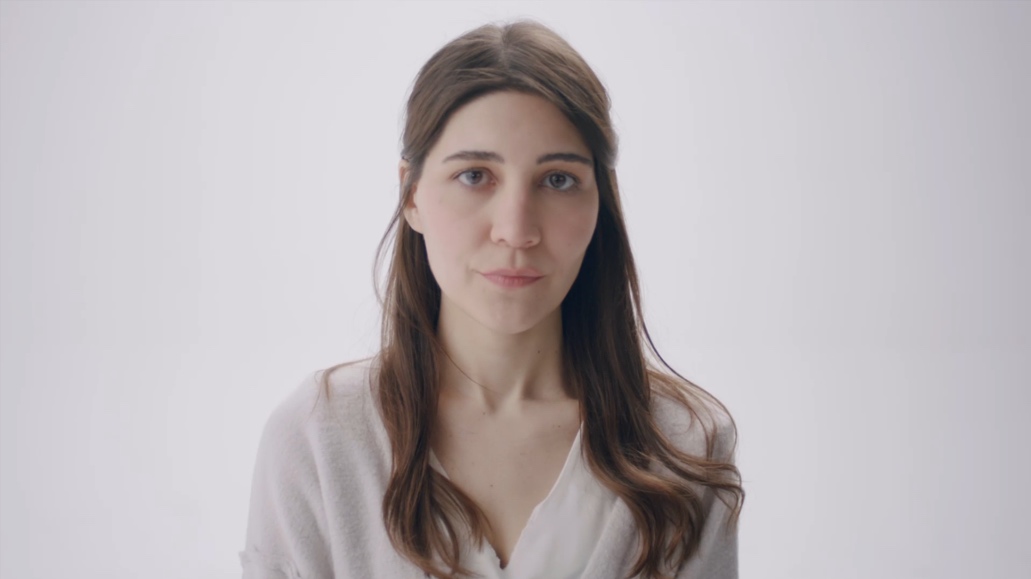 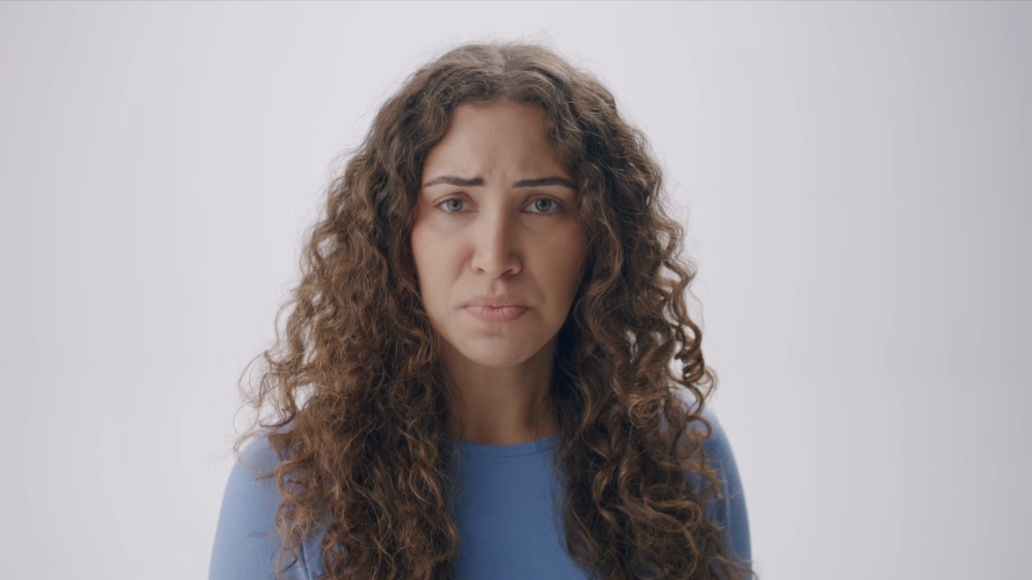 Gladys Pearl Baker
gespielt von Malin Frank
Maria Bat Joachim
gespielt von Feride Morcay
Maria Bat Joachim
gespielt von Feride Morcay
Gladys Pearl Baker
gespielt von Malin Frank
Caterina die Meo Lippi
gespielt von Yasmine Alice
Caterina die Meo Lippi
gespielt von Yasmine Alice
wissen wir es wirklich?
10
Gruppenarbeit.
wissen wir es wirklich?
11
Isobel Hawking
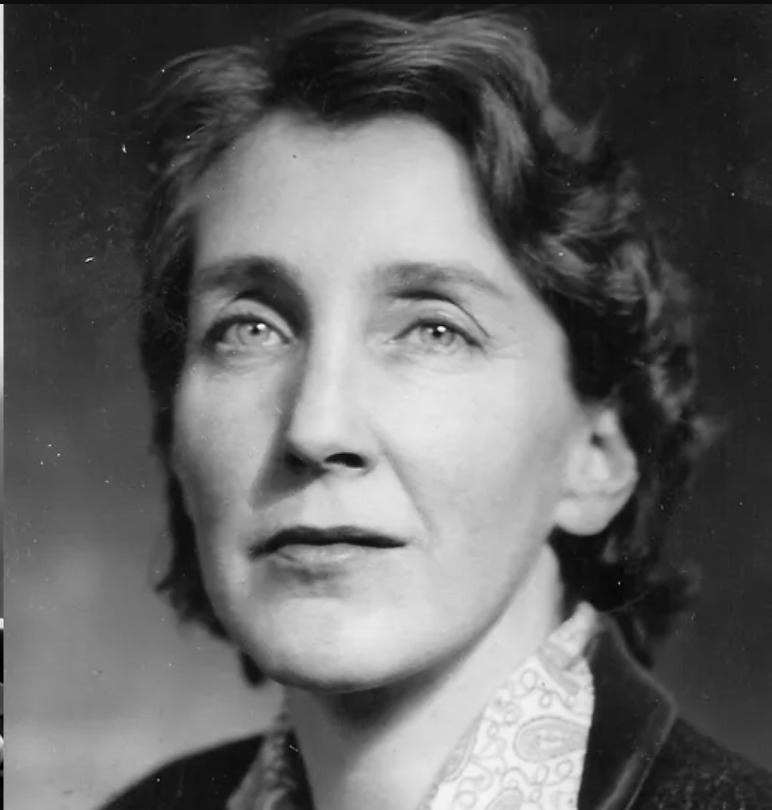 wissen wir es wirklich?
12
Hannah Chaplin
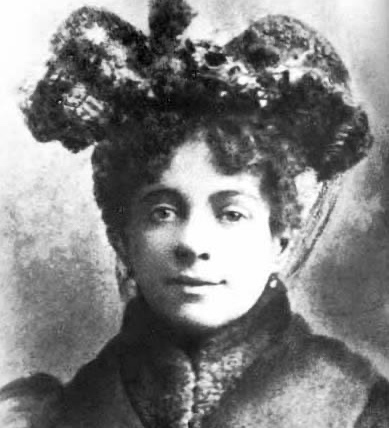 wissen wir es wirklich?
13
Joanne-Carol Schieble
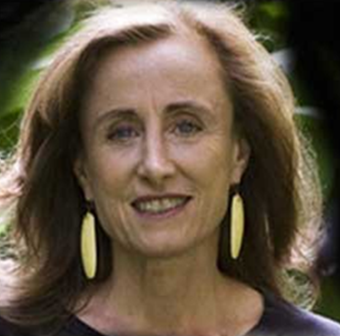 wissen wir es wirklich?
14
Caterina di Meo Lippi
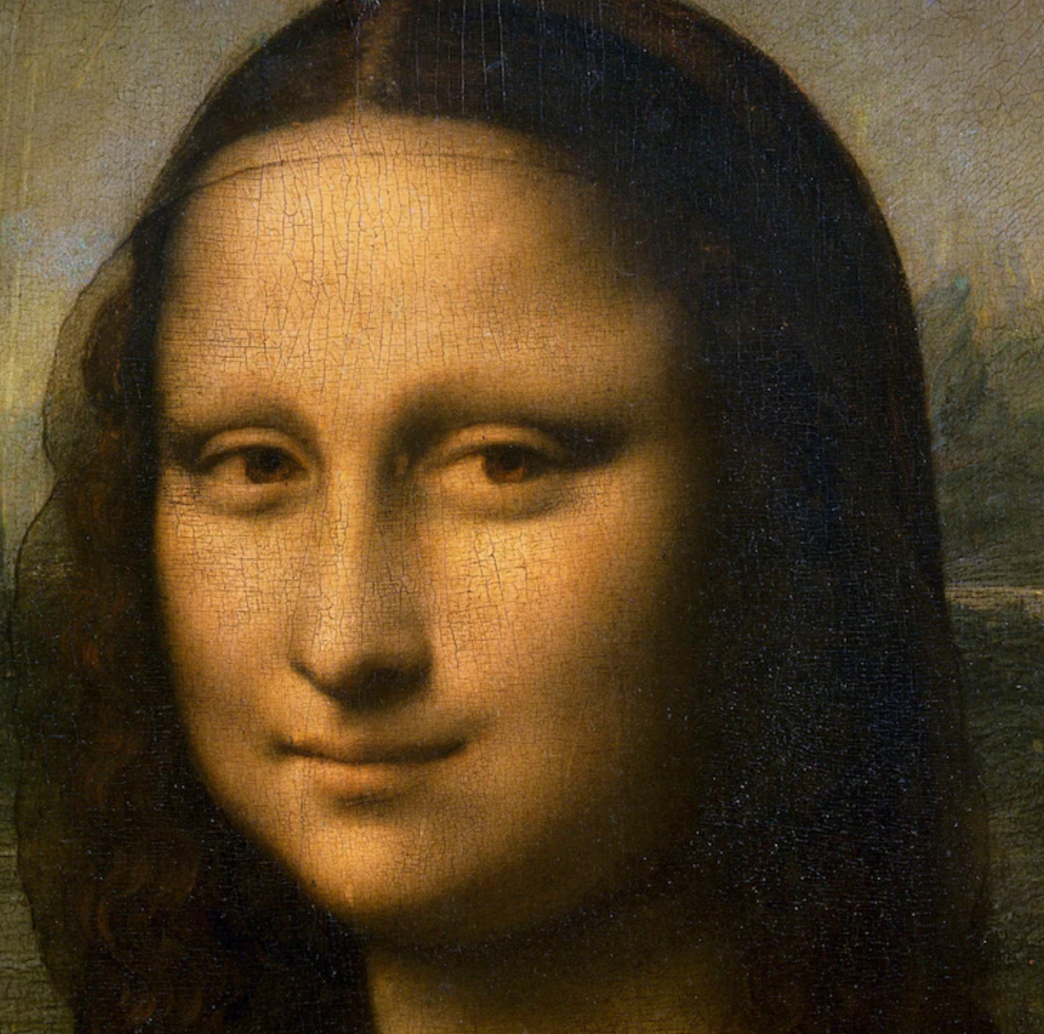 wissen wir es wirklich?
15
Gladys Pearl Baker
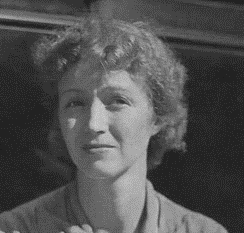 16
wissen wir es wirklich?
Maria Bat Joachim
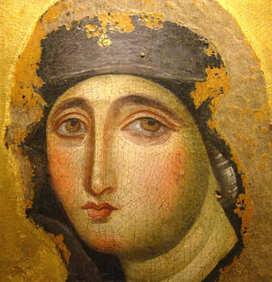 17
wissen wir es wirklich?
Würden sie heute noch geboren werden?
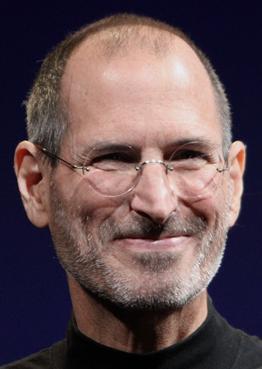 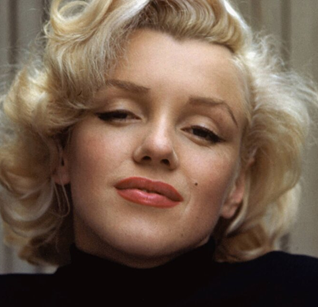 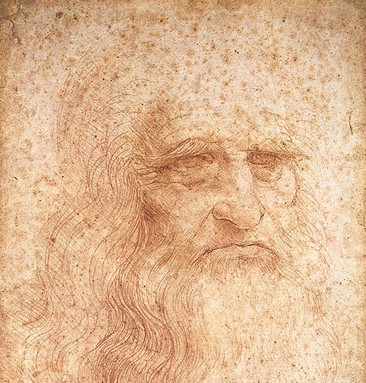 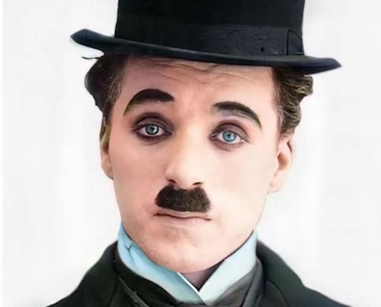 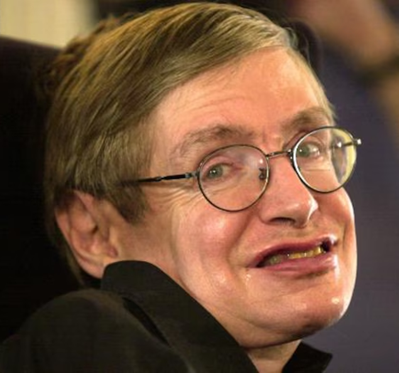 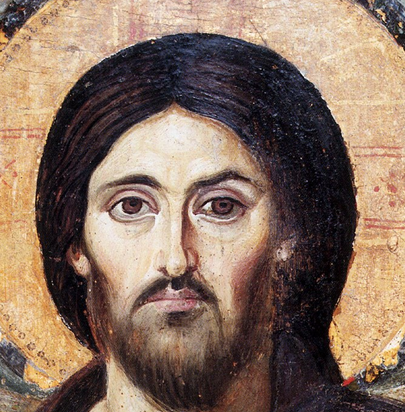 ?
?
?
?
?
?
90 Prozent aller Menschen mit Down-Syndrom Diagnose werden vorgeburtlich abgetrieben.
wissen wir es wirklich?
18
Wie man die Dinge ändern kann
1. Biografische Gründe oder Zeitpunkt der Schwangerschaft 
2. Partnerschaftsprobleme und Beziehungsstatus
3. Überforderung
4. Medizinische Gründe
wissen wir es wirklich?
19
Gruppenarbeit.
wissen wir es wirklich?
20
5 Moralische Fragen
1) Wissen wir es wirklich?                                          4) Ein behindertes Kind?
                             
			

		2) Change of plans? 				 5) Persönliches Wort des Filmemachers

		

		3) Alternativen?
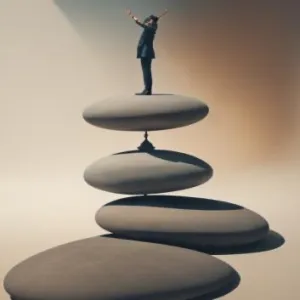 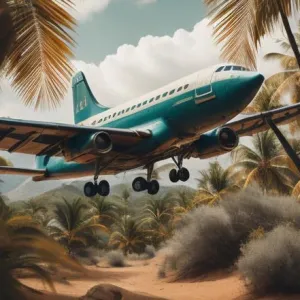 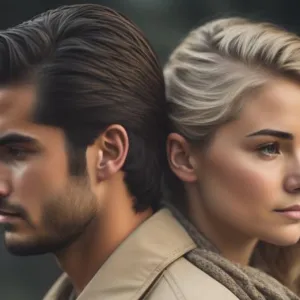 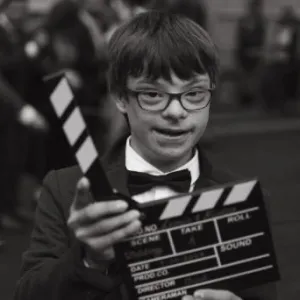 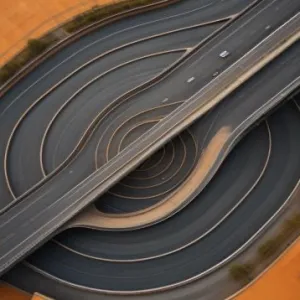 wissen wir es wirklich?
21
5 Moralische Fragen
1) Wissen wir es wirklich?
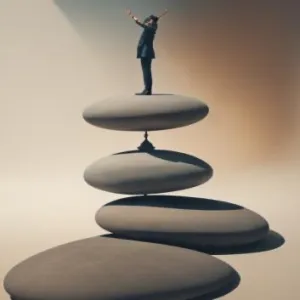 wissen wir es wirklich?
22
5 Moralische Fragen
2) Change of plans?
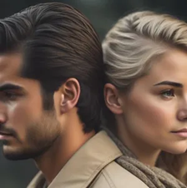 wissen wir es wirklich?
23
5 Moralische Fragen
3) Alternativen?
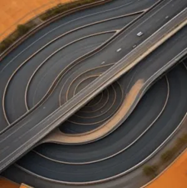 wissen wir es wirklich?
24
5 Moralische Fragen
4) Ein behindertes Kind?
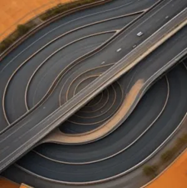 wissen wir es wirklich?
25
5 Moralische Fragen
5) Ein Wort des Produzenten (Bruno Waldvogel-Frei)
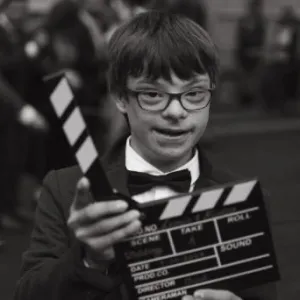 Fabrice
wissen wir es wirklich?
26
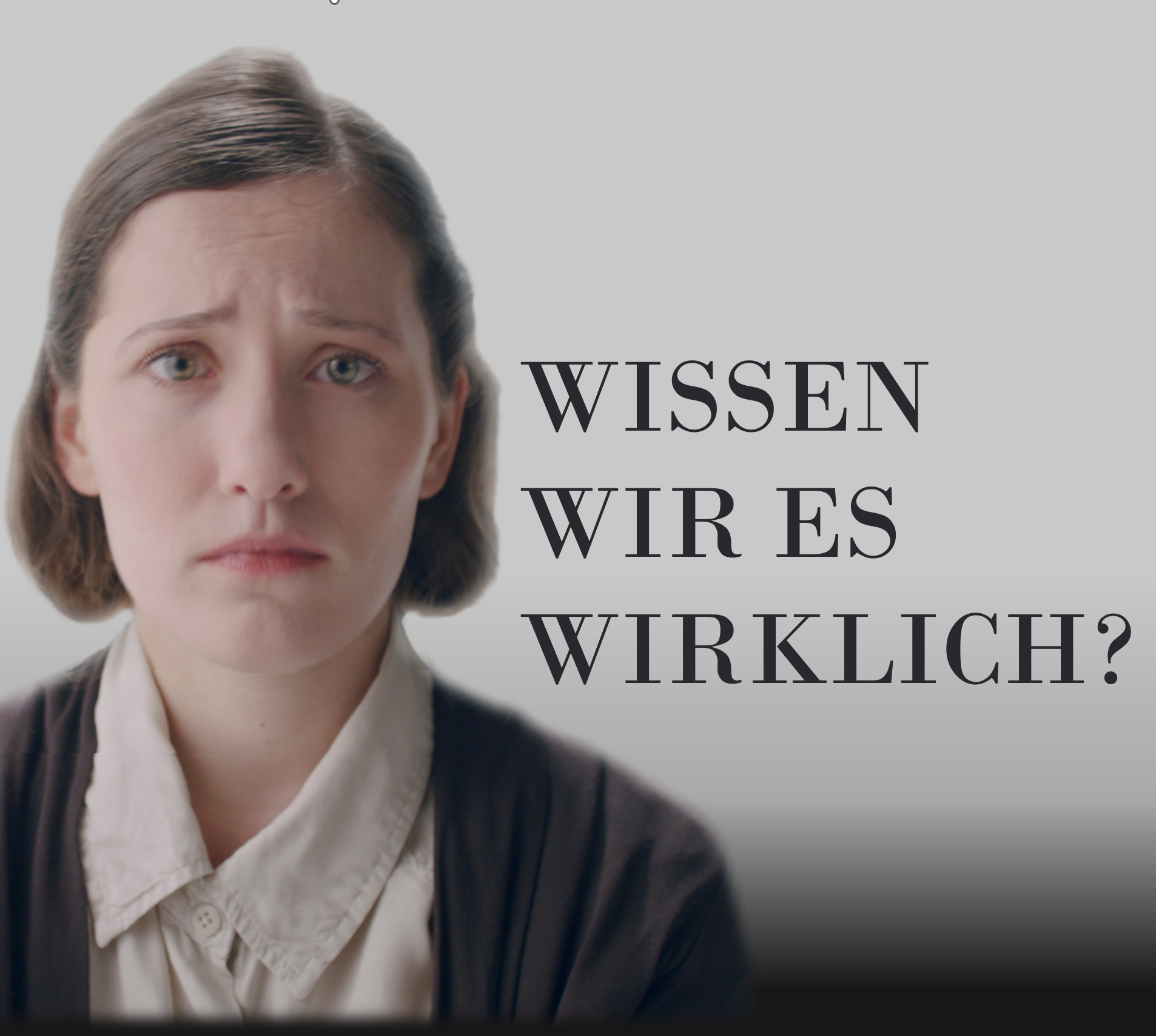 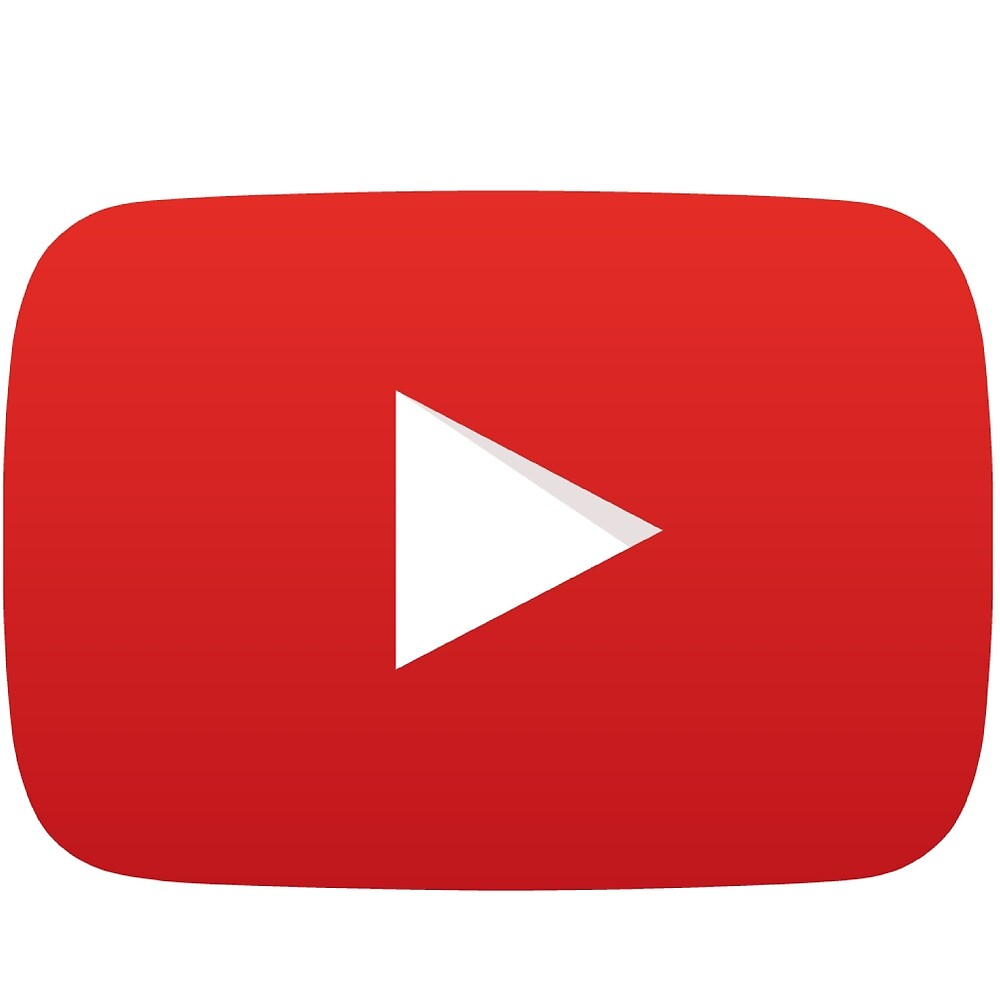 https://youtu.be/AQOWblkSTAU
wissen wir es wirklich?
27
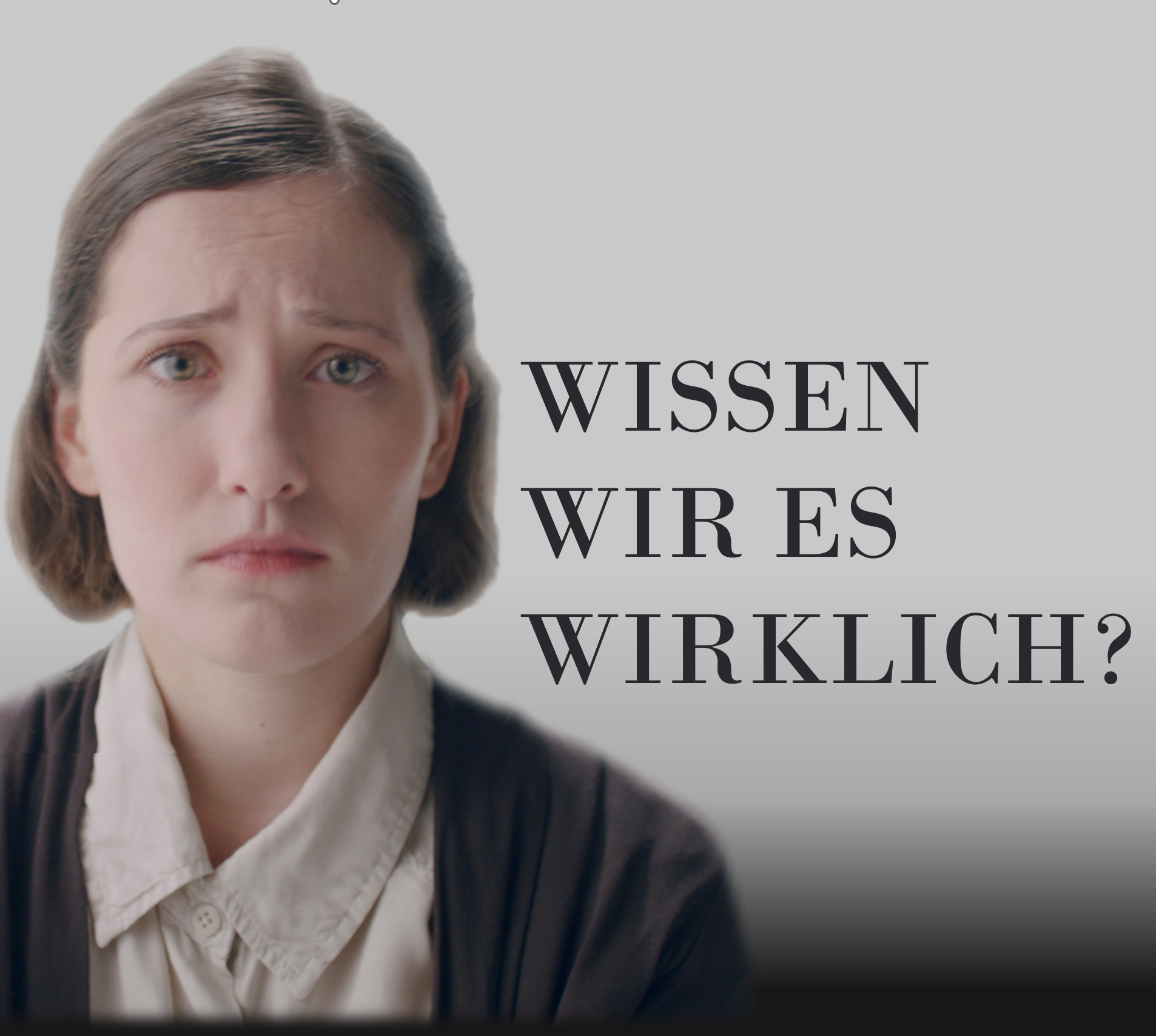 Was hilft Frauen, die von diesem Thema betroffen sind? 

Was können wir tun, um Mitmenschen für das Thema zu sensibilisieren?
© Regula Lehmann & Bruno Waldvogel-Frei
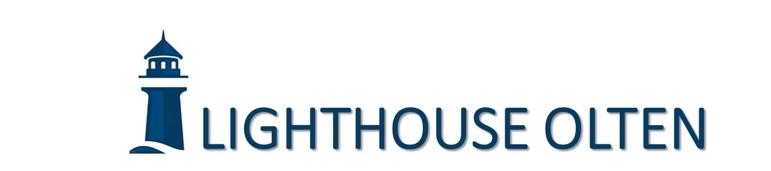 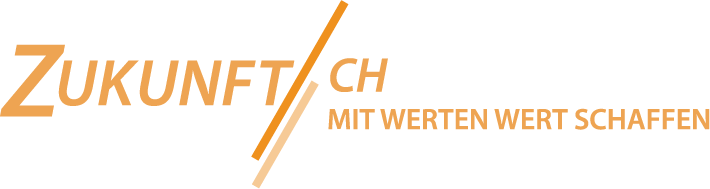 wissen wir es wirklich?
28
Bildquellen
https://de.wikipedia.org/wiki/Hannah_Chaplin#/media/Datei:Hannah_Chaplin.jpg
https://www.pinterest.at/pin/57069120270426707/visual-search/?x=16&y=16&w=532&h=532
https://i2-prod.dailyrecord.co.uk/incoming/article12184627.ece/ALTERNATES/s615b/JS146311157.jpg
https://i0.wp.com/iluminasi.com/img/upload/joanne-carole-schieble-ibu-kandung-steve-jobs.jpg?w=800&quality=100
https://upload.wikimedia.org/wikipedia/commons/thumb/a/a9/Mona_Lisa_detail_face.jpg/330px-Mona_Lisa_detail_face.jpg
https://de.catholicnewsagency.com/index.php/image/advocata-nostra-sul-monte-mario-a-roma_1612778054.JPG?w=900
https://p6.focus.de/img/fotos/id_3195325/wissen-hawking.jpg?im=Resize%3D%28800%2C524%29&impolicy=perceptual&quality=mediumHigh&hash=1bf704bbeb9b0d6ee39dbd03063689f678062f1e561ae7e930206b966ad0c35d
https://64.media.tumblr.com/6dbb0211550ce0fbdc040dc504539370/4ddbfee3a6689d44-31/s1280x1920/c367f6985c0fa7ea020d13e3b8bcd10f81e3c789.jpg
https://upload.wikimedia.org/wikipedia/commons/thumb/f/f5/Steve_Jobs_Headshot_2010-CROP2.jpg/1280px-Steve_Jobs_Headshot_2010-CROP2.jpg
https://upload.wikimedia.org/wikipedia/commons/thumb/3/38/Leonardo_da_Vinci_-_presumed_self-portrait_-_WGA12798.jpg/1280px-Leonardo_da_Vinci_-_presumed_self-portrait_-_WGA12798.jpg
https://www.myself.de/Undefined/4798/image-thumb__4798__gallery-horizontal/marilyn-monroe-1@2x.webp
https://upload.wikimedia.org/wikipedia/commons/thumb/4/4a/Spas_vsederzhitel_sinay.jpg/1024px-Spas_vsederzhitel_sinay.jpg
wissen wir es wirklich?
29